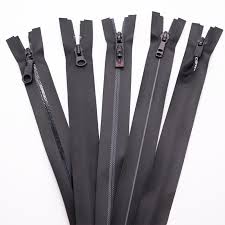 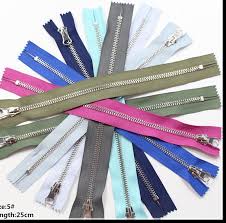 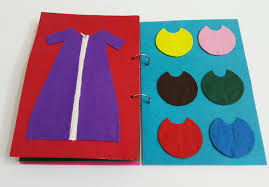 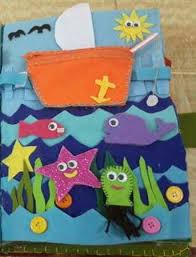 تطوير مهارة فتح وإغلاق  السحاب بالصور
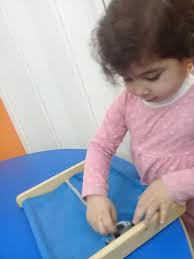 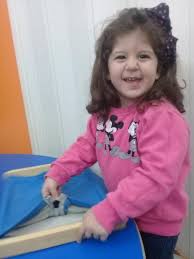 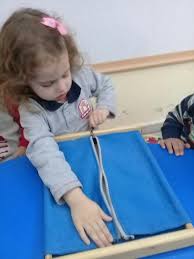 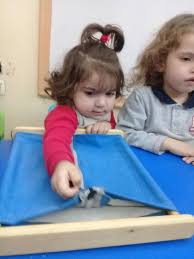 لون السحاب المفتوح بالون الازرق والسحاب المغلق بالون الاحمر فيمايلي
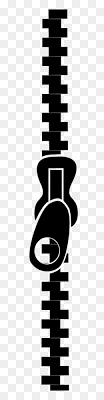 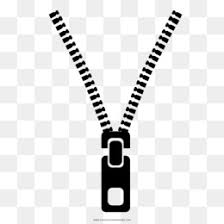 عرض صور مختلفه واشكال وأحجام متعددة للسحاب
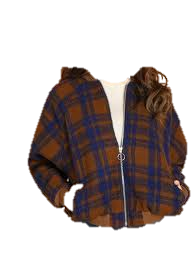 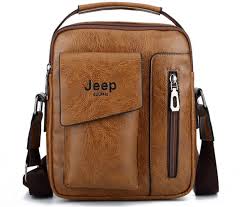 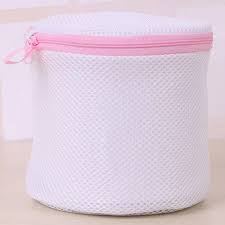 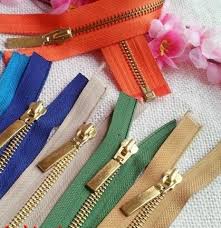 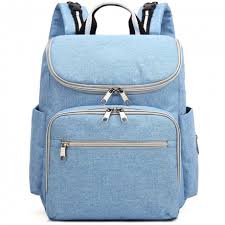 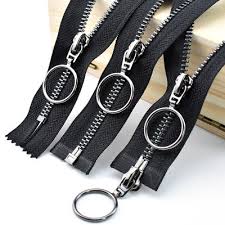 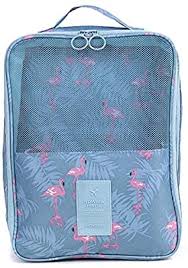 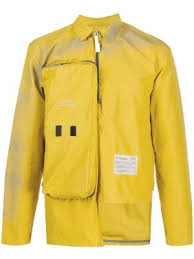